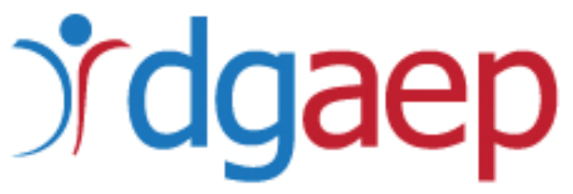 Processo de Feedback Externo da CAF
Atribuição da distinção “Effective CAF User”
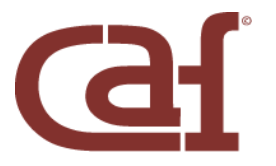 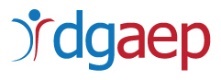 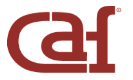 FASEAMENTO DO PROCESSO DE FEEDBACK EXTERNO DA CAF
Início / Fim
Processo
Processo pré-definido
Decisão
Fase 1
Documento
Fase 2
Documentos
Fase 3
Fonte: DGAEP (2013), “Processo de Feedback Externo da CAF – Guia do Utilizador”
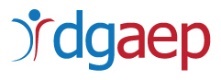 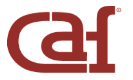 FASE 1. Processo de candidatura à distinção “Effective CAF User” 
                     (na perspetiva da organização candidata)
Envio de documentação solicitada pela DGAEP
Início
Requisitos de Elegibilidade
Interação com a DGAEP
(organizador nacional)
O Relatório de Autoavaliação CAF  da organização foi entregue à Direção há pelo menos 6 meses?
Receção de notificação da DGAEP relativamente à documentação enviada
Não
Fim
Envio do Formulário de Candidatura ao organizador nacional (DGAEP
A candidatura foi aceite pela DGAEP?
Sim
Apresentação sintética da instituição;
Breve descrição do processo de autoavaliação;
Relatório de autoavaliação mais recente apresentado à gestão;
Plano das melhorias a apresentar.
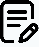 O Relatório de Autoavaliação CAF  da organização foi entregue à Direção há mais de 12 meses?
Não
Sim
Fim
Registo da organização na base de dados europeia dos utilizadores da CAF
Fim
NOTA: Prazo máx. de 3 semanas p/ visita pelo Agente de Feedback designado
Não
A organização (ou departamento) está registada na base de dados europeia dos utilizadores da CAF?
Sim
Sim
Fase 2
Fase 2
Fase 3
Não
Fonte: DGAEP (2013), “Processo de Feedback Externo da CAF – Guia do Utilizador”
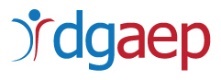 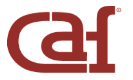 FASE 2. Processo de feedback externo da CAF
                     (na perspetiva da organização candidata)
Envio dos 3 questionários preenchidos aos Agentes de Feedback designados e/ou à DGAEP + Indicação de 
2 Princípios da Excelência
Início
Participação dos diversos stakeholders nos painéis programados no Plano da Visita pelo Agente de Feedback designado
Visita do Agente de Feedback designado
PREPARAÇÃO DA VISITA
Alinhamento de expectativas;
Tipo e quantidade de documentação necessária;
Pessoas e/ou unidades orgânicas a serem entrevistadas;
Eventuais sessões de trabalho;
Principais temas e desafios relevantes;
Clareza quanto ao papel de cada participante no Feedback Externo da CAF.
1 mês
Questionário do 
Processo de Autoavaliação
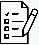 Questionário do 
Processo de Ações de Melhoria
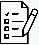 Questionário da Maturidade da organização em matéria da TQM
Receção de uma impressão verbal inicial sobre a visita, por parte dos Agentes de Feedback
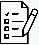 Receção da informação sobre o Agente de Feedback designado (responsável pelo feedback externo ao processo de aplicação da CAF)
Receção de 3 questionários de Feedback Externo da CAF, remetidos pela DGAEP
Receção do Relatório de Feedback elaborado pelo Agente, enviado pela DGAEP, juntamente com a decisão final
Receção do Plano da Visita do Agente de Feedback  Externo
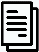 Preenchimento dos 3 questionários de Feedback Externo da CAF)
Um dos princípios de excelência deverá ser::
Orientação para resultados;
Focalização no cidadão / cliente.
Fase 3
Fase 1
Fase 3
Fonte: DGAEP (2013), “Processo de Feedback Externo da CAF – Guia do Utilizador”
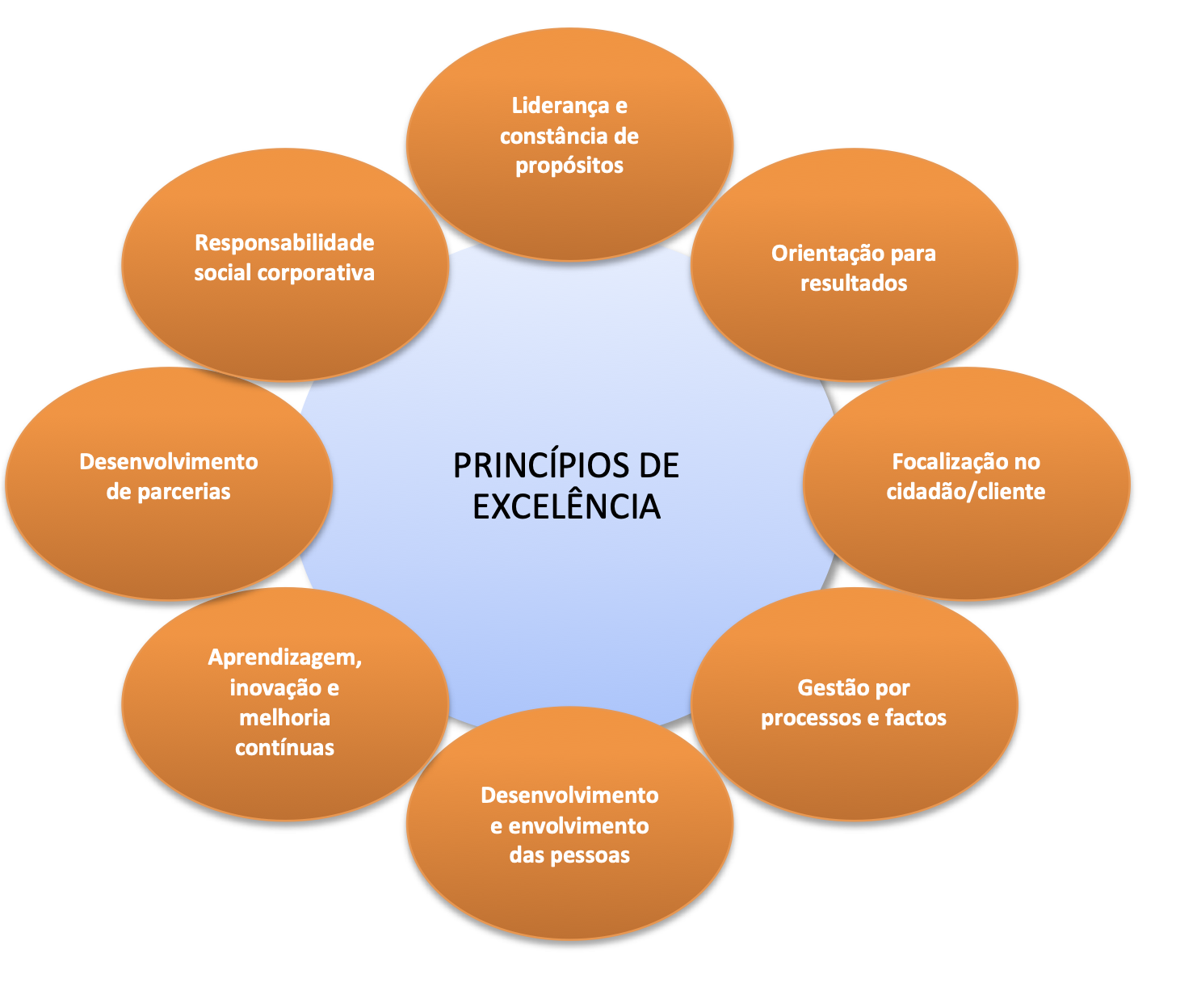 Fase 1
Fase 2
Fase 3
Fonte: DGAEP (2013), “Processo de Feedback Externo da CAF – Guia do Utilizador”
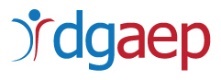 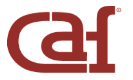 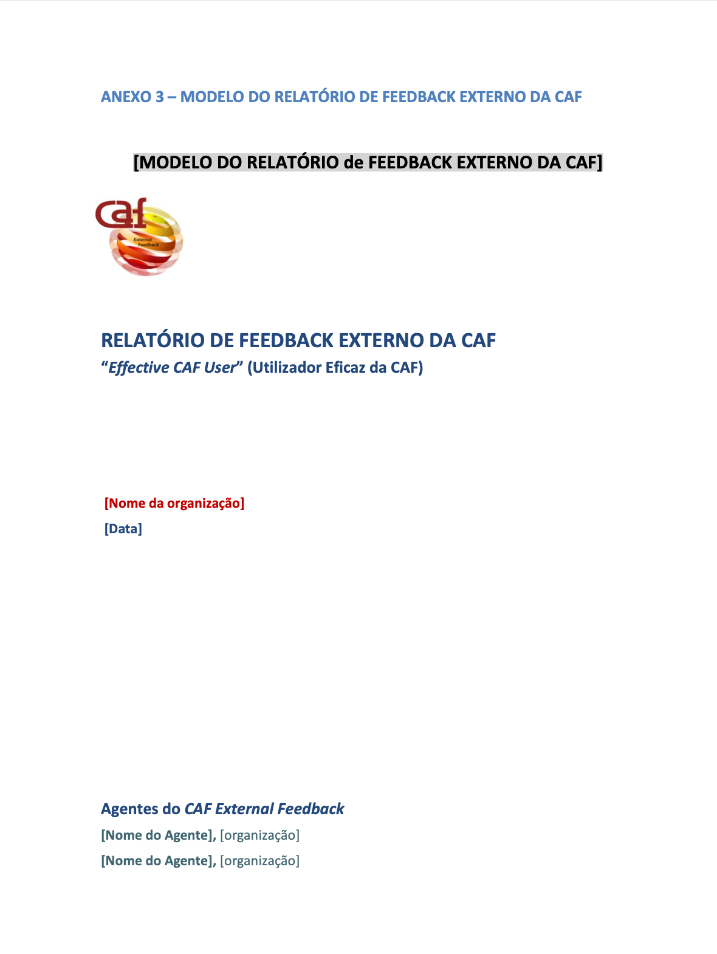 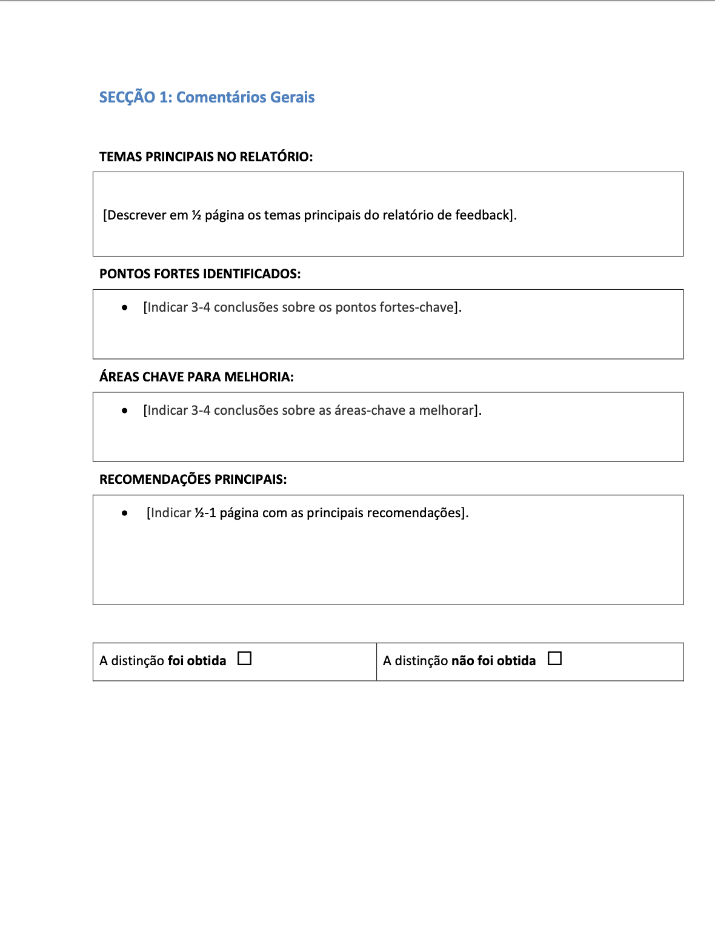 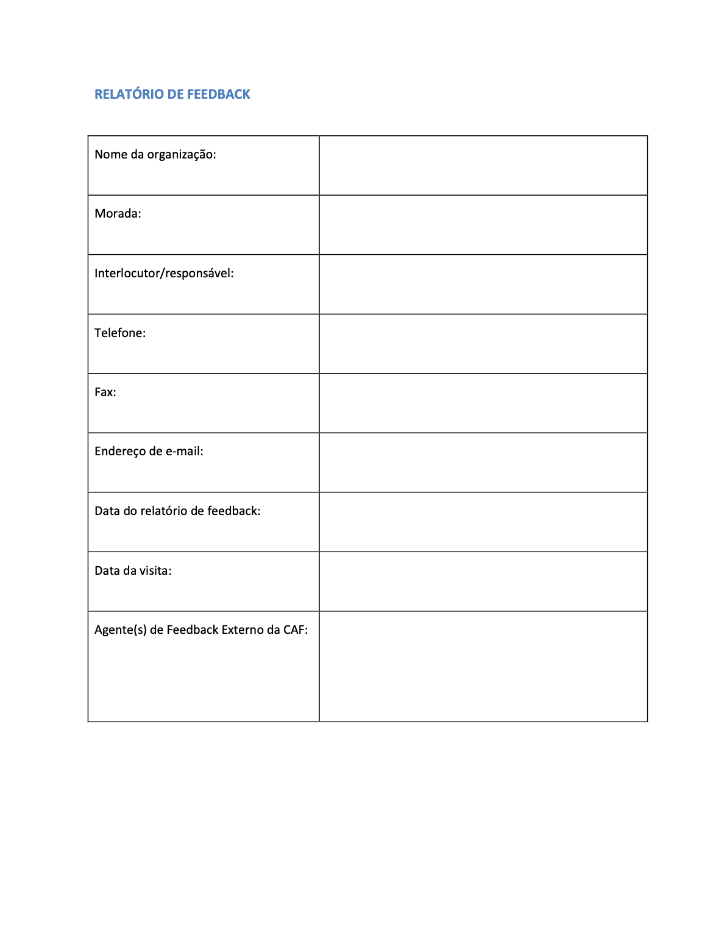 Fase 1
Fase 2
Fase 3
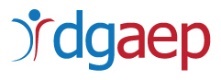 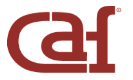 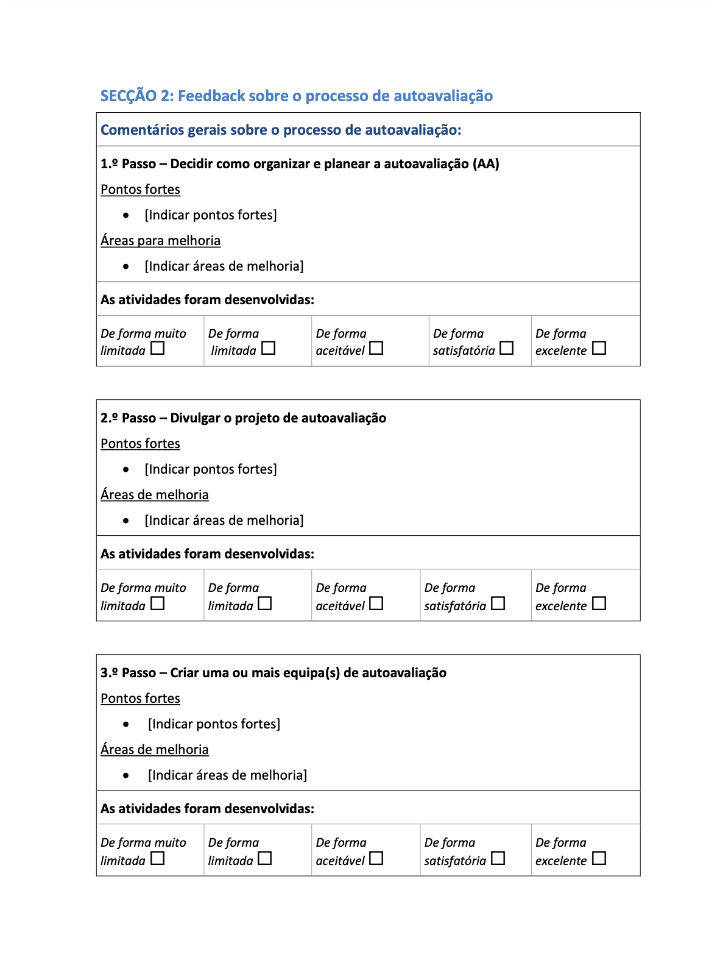 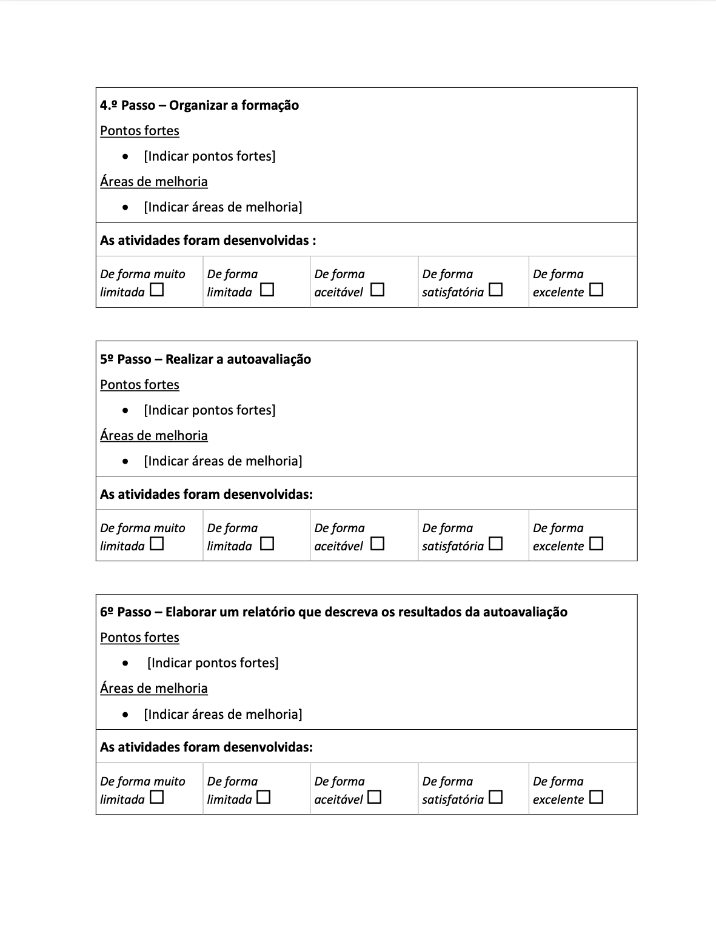 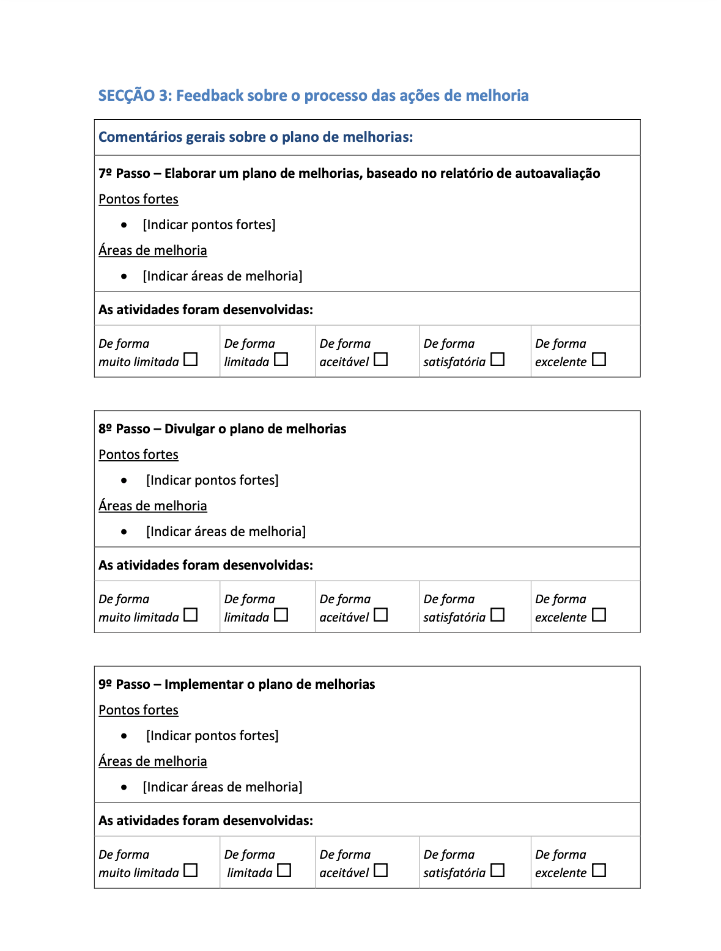 Fase 1
Fase 2
Fase 3
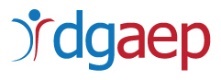 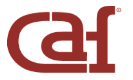 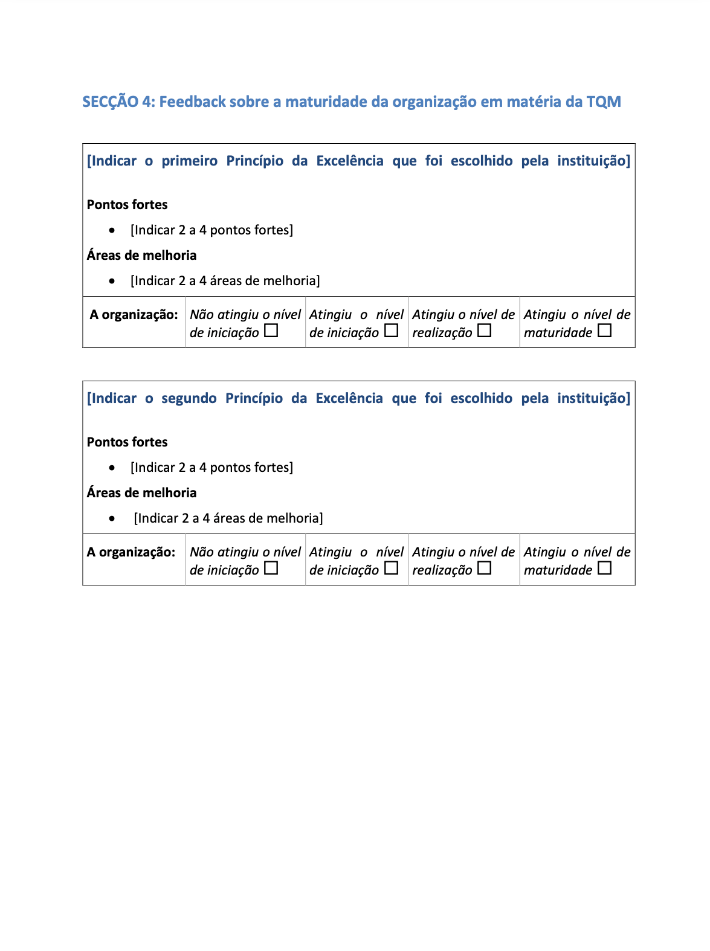 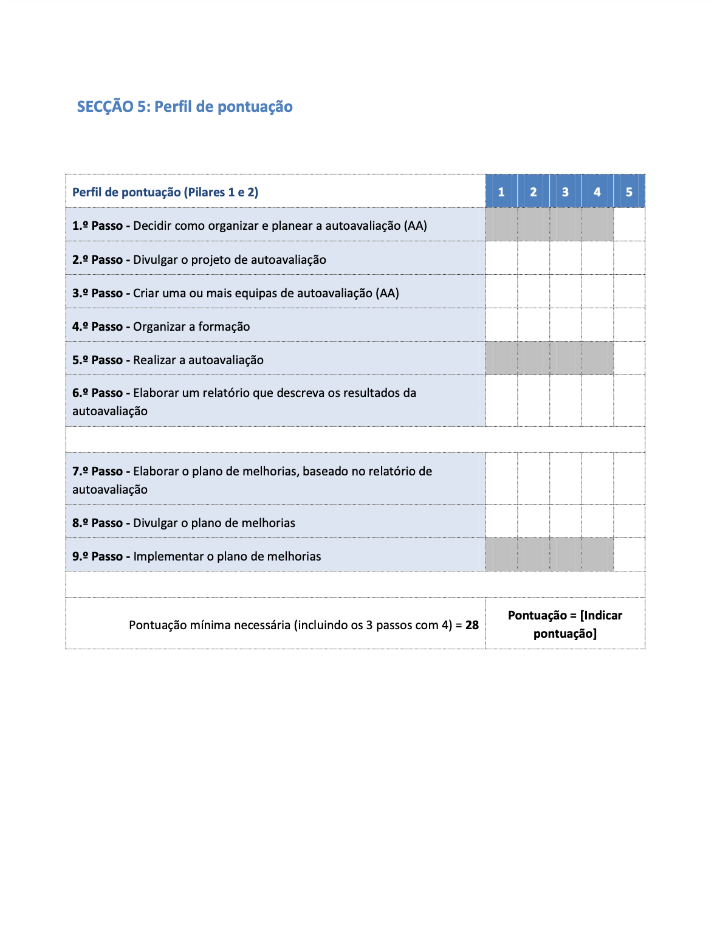 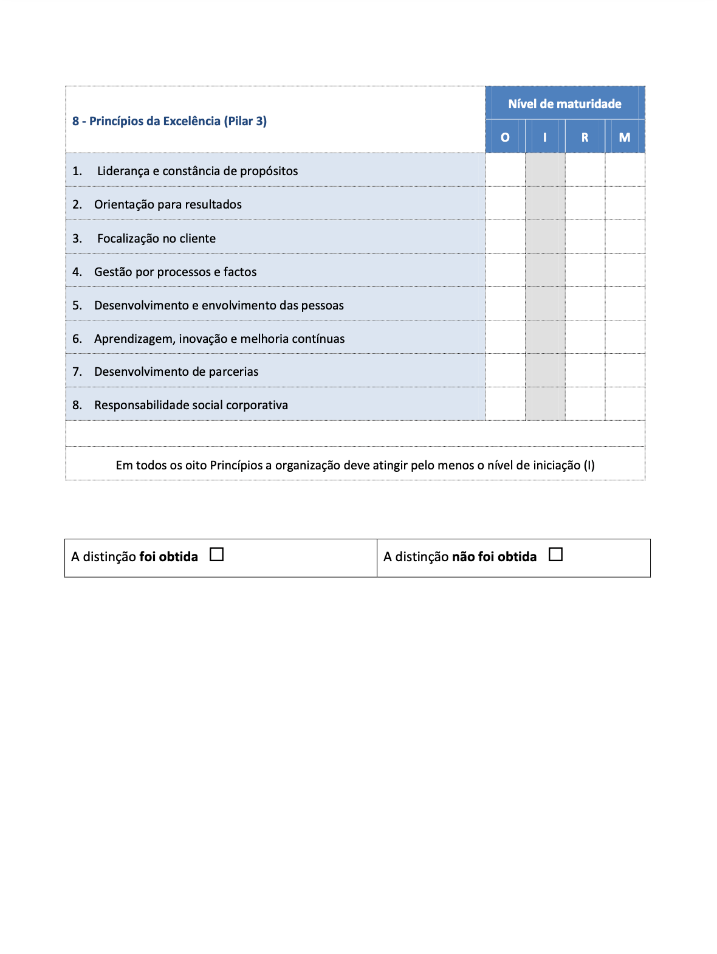 Fase 1
Fase 2
Fase 3
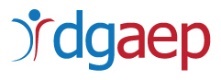 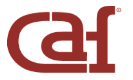 FASE 3. Decisão / atribuição da distinção “Effective CAF User” 
                     (na perspetiva da organização candidata)
Início
A decisão final tomada pela DGAEP é favorável à organização?
Não
Não
Sim
Receção do Diploma “Effective CAF User”, remetido pela DGAEP
A organização pode recorrer da decisão?
Receção do Relatório de Feedback elaborado pelo Agente enviado pela DGAEP, juntamente com a decisão final
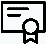 Fim
Fim
Fase 1
Fase 2
Fonte: DGAEP (2013), “Processo de Feedback Externo da CAF – Guia do Utilizador”
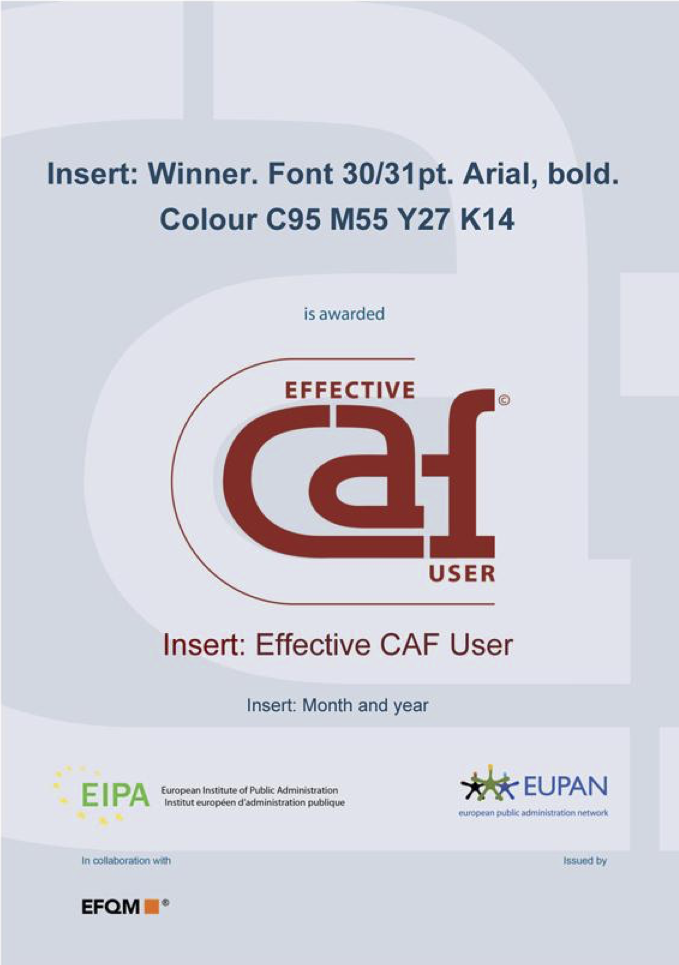 Fase 1
Fase 2
Fase 3